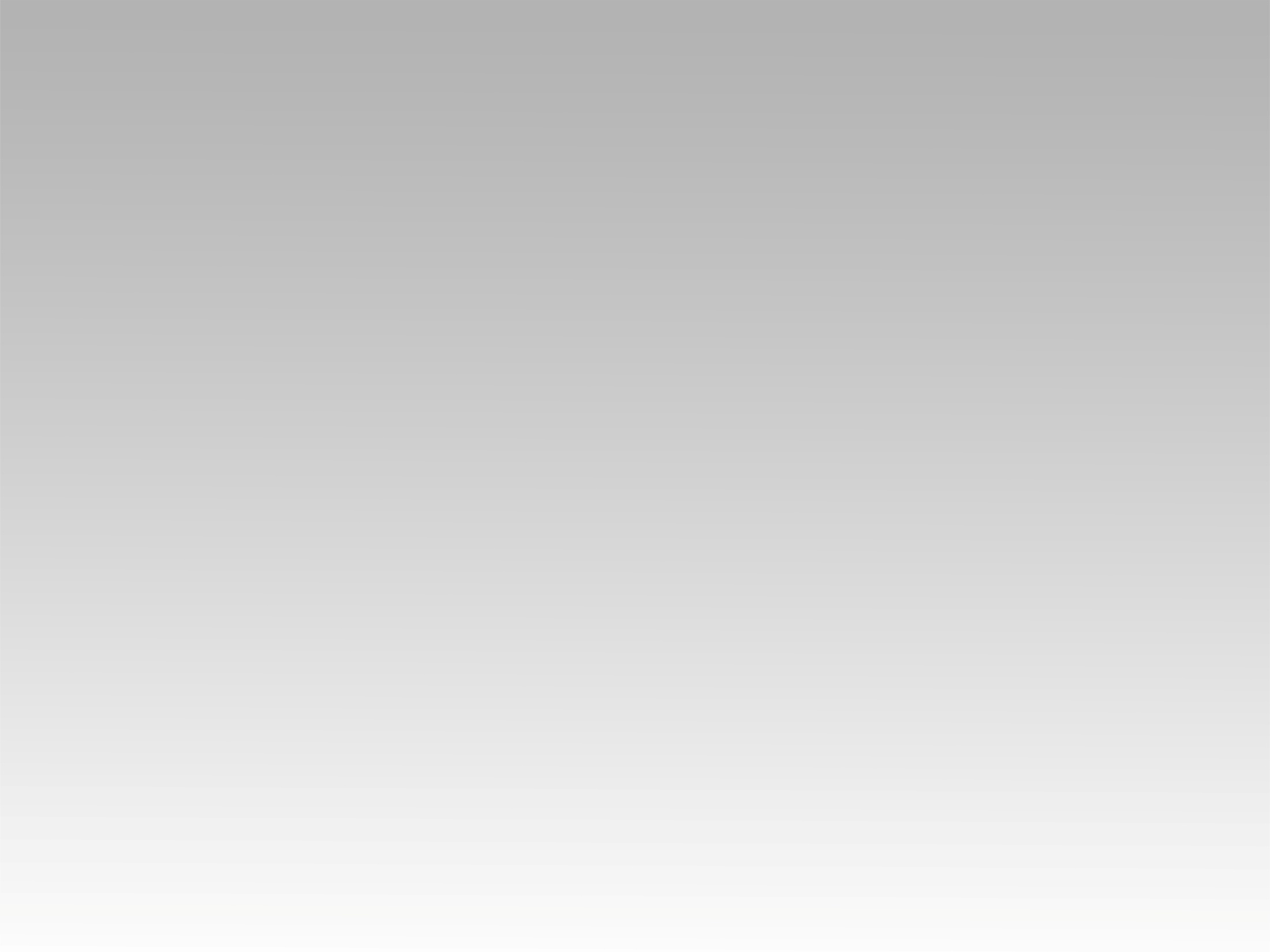 تـرنيــمة
في ليلةٍ مظلمةٍ
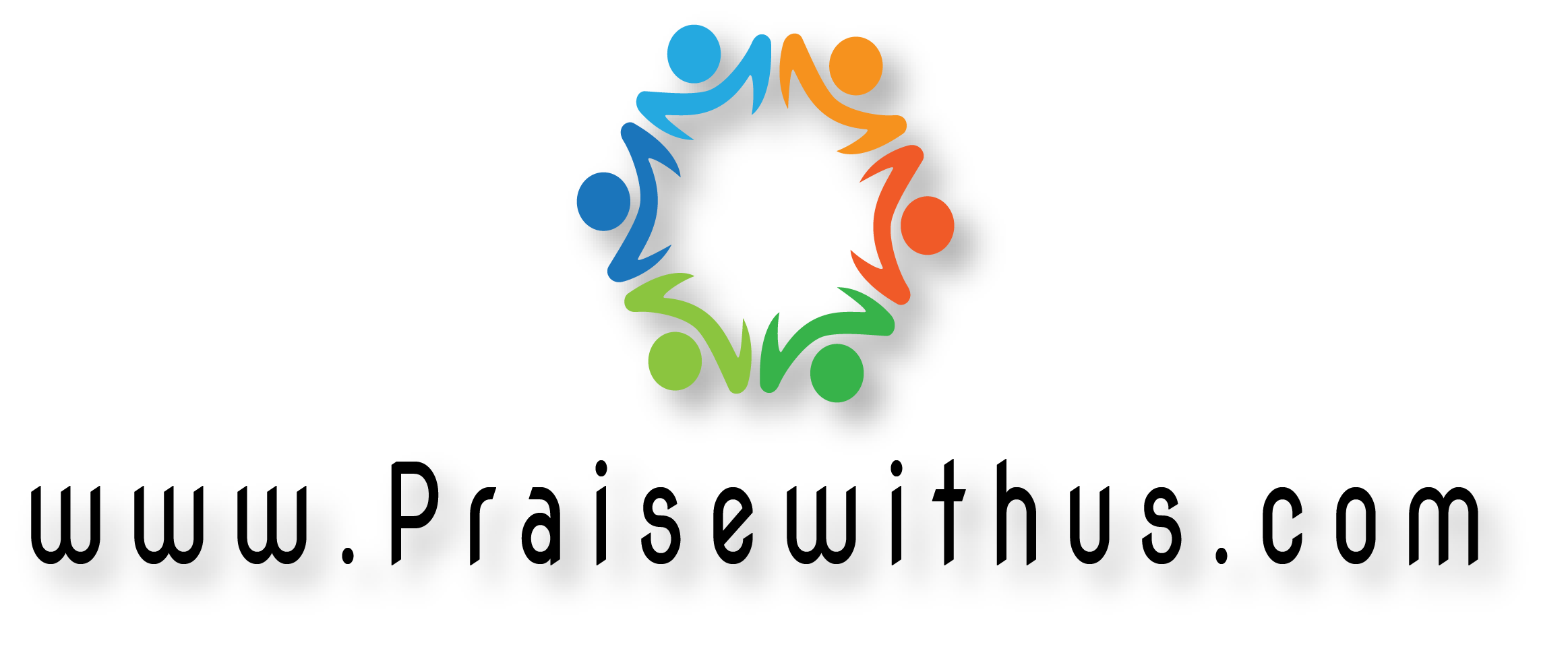 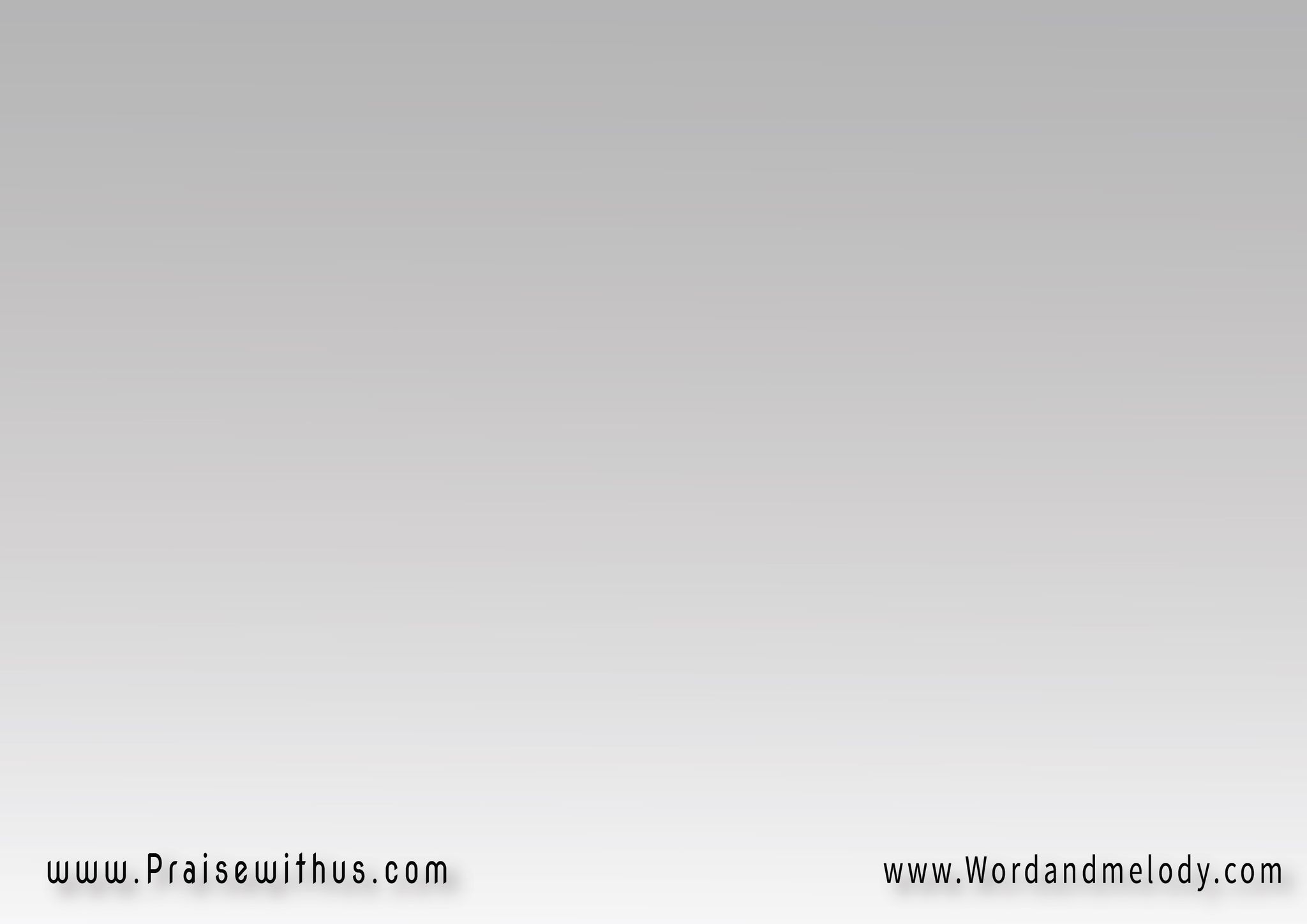 1- في لَيْلَةٍ مُظلِمَــــةٍ    لَيْسَ فيهـا أيُّ نورْكُنْتُ وَحْدِي تائِهــــاً   كأنِّي وَسْطَ البُحـورْكُلُّ ماحَوْلـي خَطايا   وَصِراعَاتٌ وَجـوعْقَدْ ضَلَلْتُ في الطَّرِيقِ   (كَيْفَ ياتُرَى الرُّجُوعْ)2
fi laylaten mozlematen   laysa fiha ayyo noorkonto wahdi taaehan   kaanni wasta elbohoorkollo mahawli khataya   wa Seraaaton wa jooaqad Dalalto fi elttariqi  (kayfa yatorar rojooa)2In a dark night I was alone, lost in deep thought; everything around me is sin, struggles and hunger. It looks like I am lost; how can I go back?
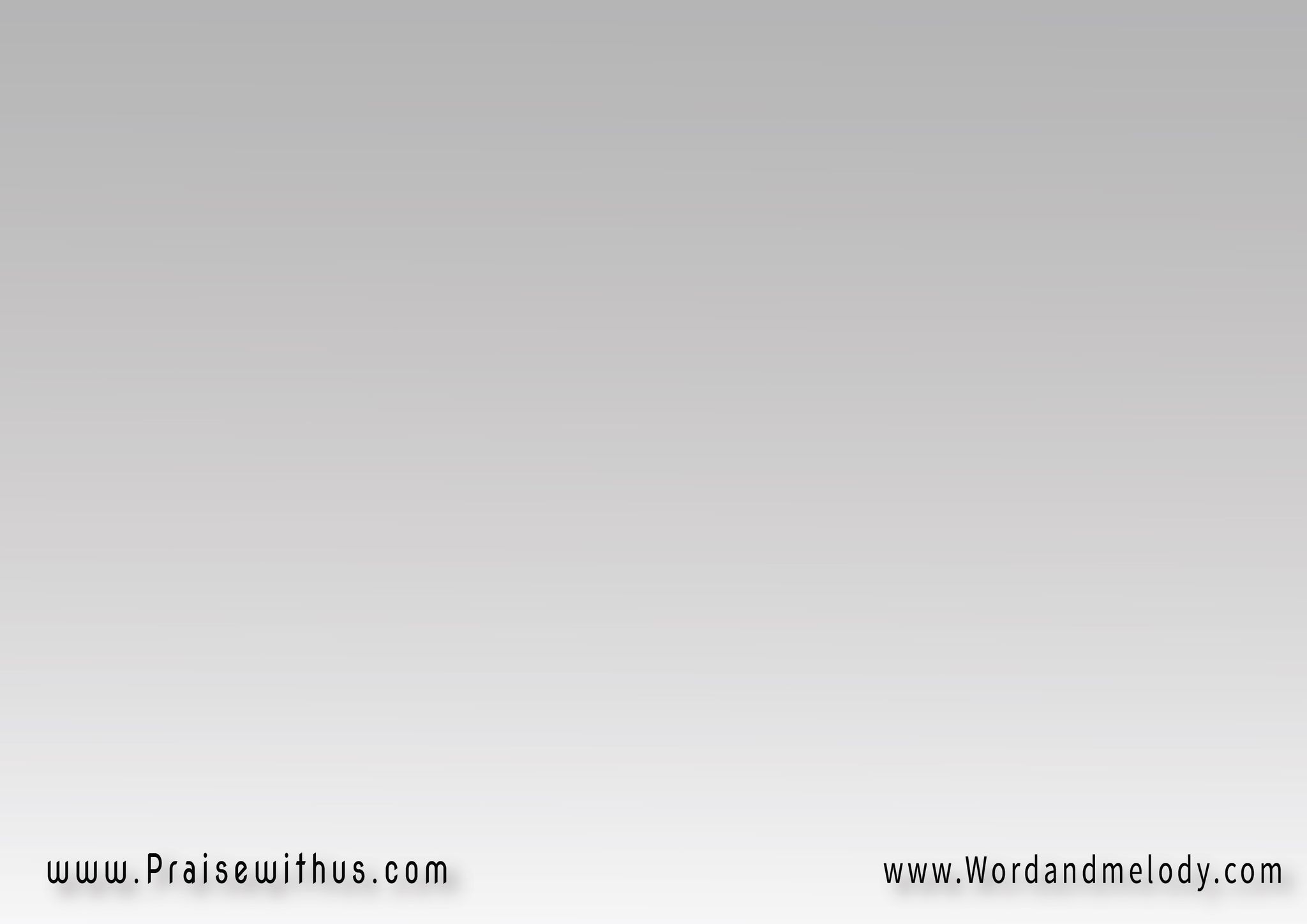 2- كُنتُ في يَأسٍ وَحِيرَة   ماحَياتي ما المَصيرْوَالدُّجَى يَعْصِفُ حَوْلــي   يَكتَنِفني كالهَدِيـــــرْصِحْتُ في يأسِي وَحُزْني    أيْنَ أنتَ يايَسُوعْ؟نَسْمَةٌ هَمَسَتْ في أُذني   (أيْنَ أنتَ مِنْ يَسُوع؟)2
konto fi yaasen wahira  mahayati mal maSeerwalddoja yaaSefo hawli   yaktanefni kalhadeerSehto fi yaasi wahozni   ayna anta ya yasouanasmaton hamasat fi othni (ayna anta men yasoua?)2
I was desperate; what is my life? My fate? Darkness around me made things worse. I shouted, "where are You Jesus?" The spirit whispered in my ear “where are you towards Jesus?”
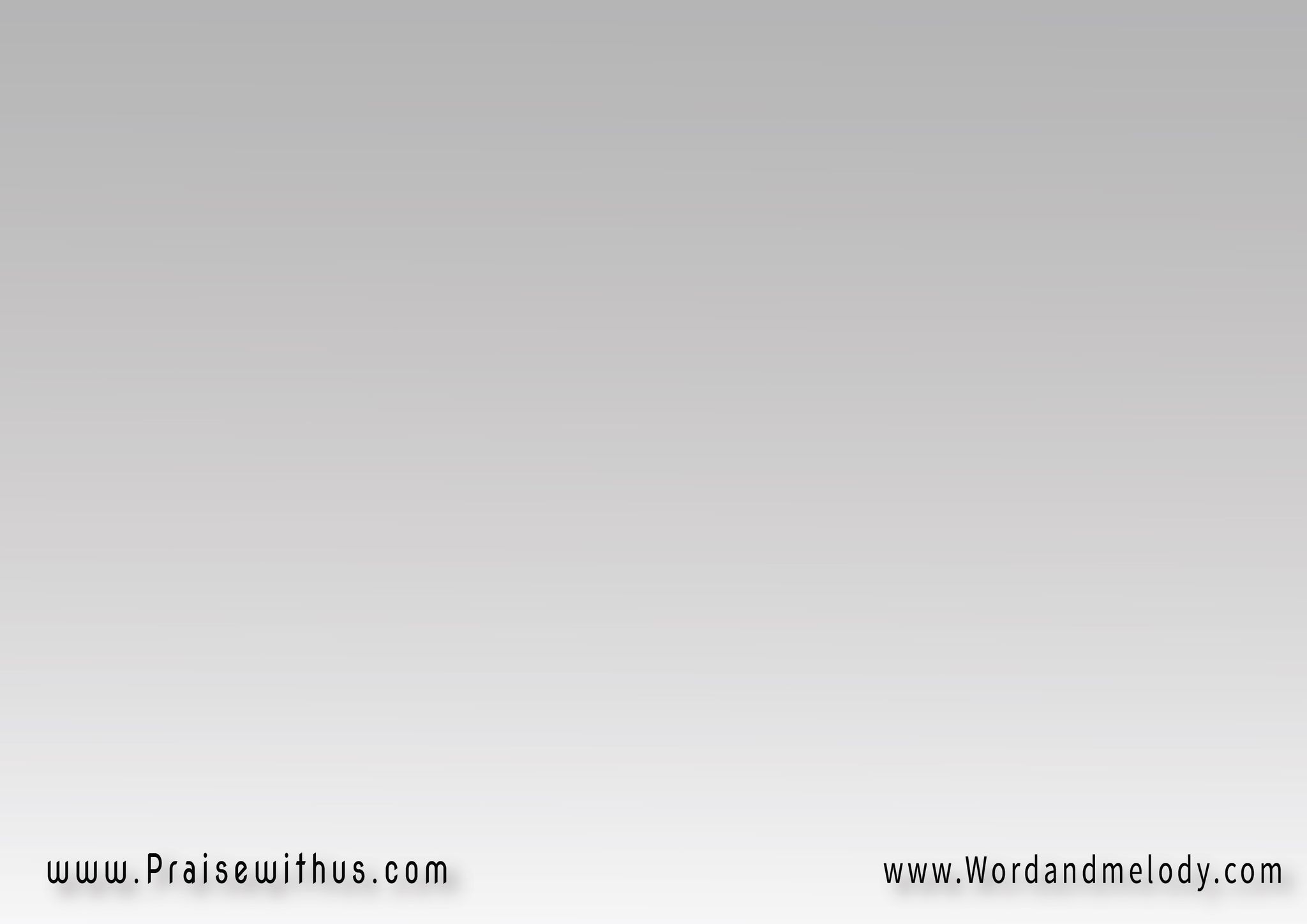 3- وَسَمِعْتُ الحَبيبَ يَطرُق   قلبي بِلُطفٍ وَحَنانْكَيْفَ لم أسْمَعْـــــهُ قَبْــلاً  كَيْفَ سَدَدْتُ الآذانْصِحْتُ أقبِلْ ياإلَهِـــــــي   فَكَمْ اِشْتَقْتُ لِقـــاكْكَيْفَ لم تَدْخُــــــلْ وَقدْ   (تَرَكْتَ مِنْ أجْلي سَمَاكْ)2
wasameato elhabiba yatroq  qalbi belotfen wahanankayfa lam asmaaho qablan  kayfa sadadto alathanSehto aqbel ya elahi   fakam eshtaqto leqakkayfa lam tadkhol waqd  (tarakta men ajli samak)2I heard the beloved knocking on my heart so tenderly. 
How did not I hear it before? How did I block my ears?
  I shouted "Come in Lord, I miss You. How did not 
You enter even though You left heaven for me?.”
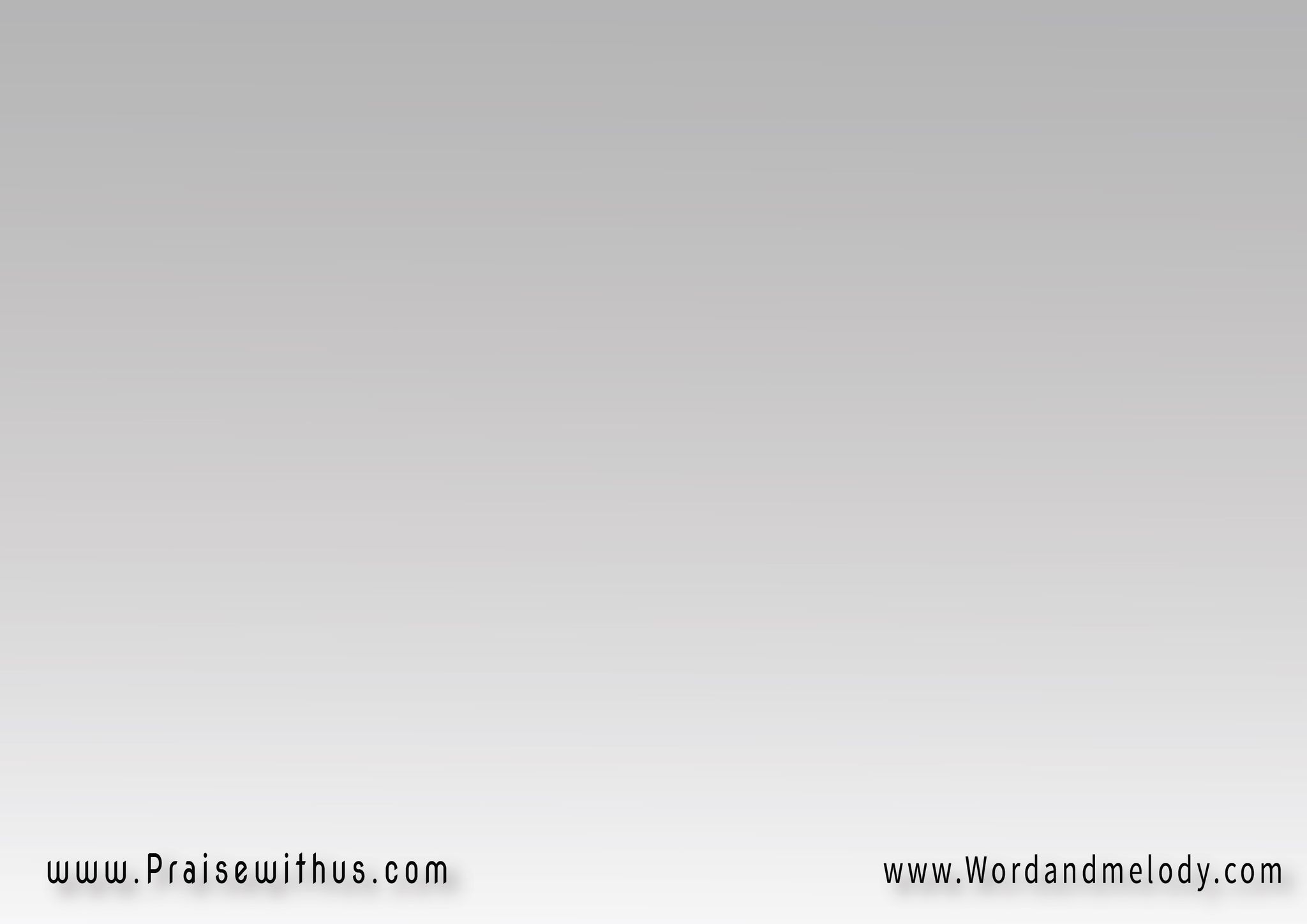 4- بابتِسَامٍ دَخَلَ إليّ  وَقلبي في التَّوِّ أضَاءْفجَذبْتُ حَبيبَ قلبـــي  رَبِّي هَذا وَقتُ العَشَاءْوَتعَشَّيْنا سَوِيَّــــــــــا   مِنْ دَسَمِ حُبٍّ عَجِيبْوَشَبِعْتُ وارْتَوَيْـــتُ  (مِنْ يَنابيـــعِ الحَبيبْ)2

bebtesamen dakhala elai   waqalbi fittawi aDaafajathabto habiba qalbi   rabbi hatha waqto elaashaawataashayna sawia   men dasami hobben aajeebwashabeato wartawayto   (men yanabeeai elhabeeb)2
He entered my heart smiling and the darkness 
suddenly disappeared. I pulled my Beloved; it is
 dinner time. We dined together of His great love. 
I was filled and satisfied from the springs of His love..”
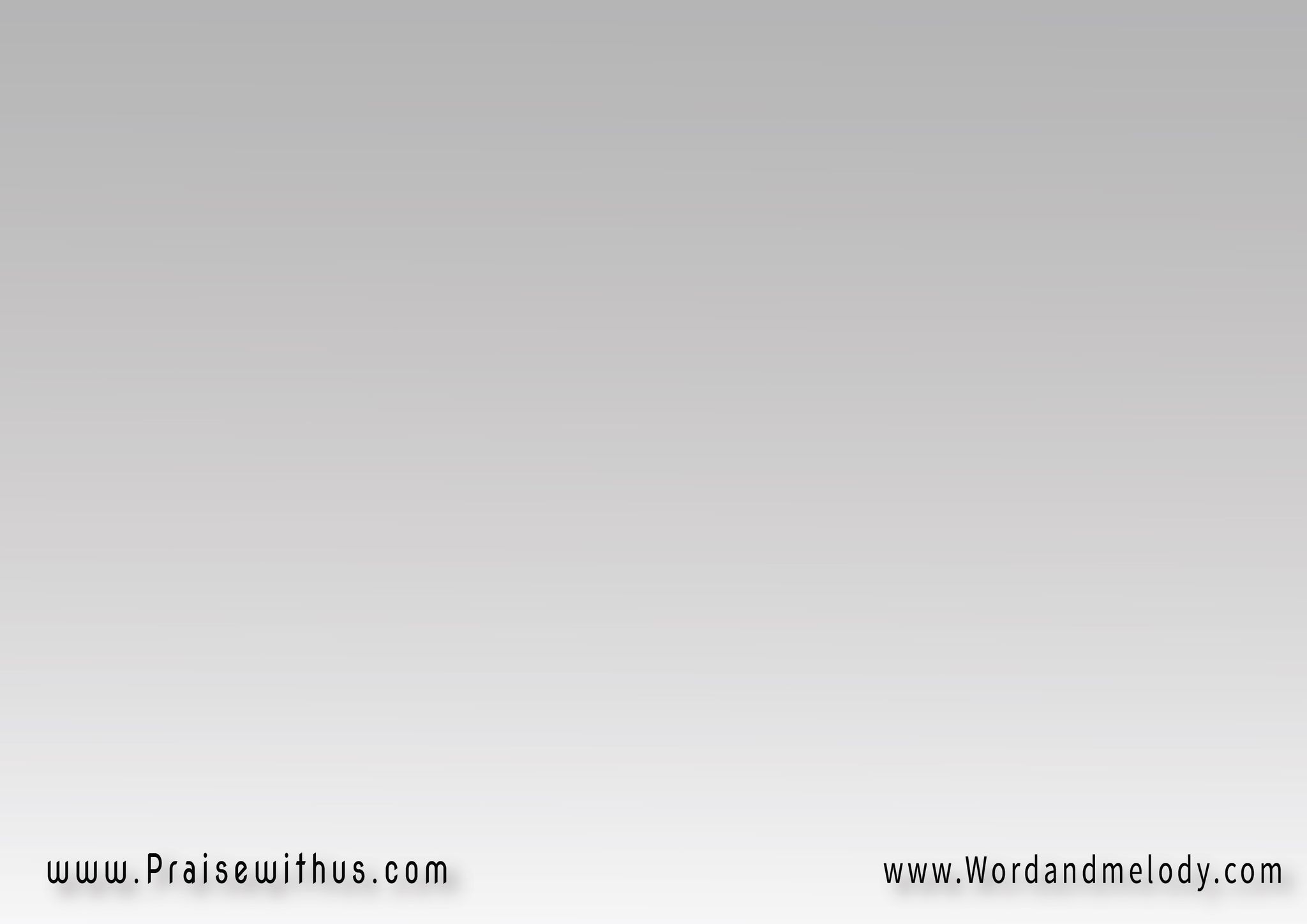 5- فأضَاءِتْ لَيْلَتــــــي   وَبِتُّ مَعَ أحْلَى رَفيقْلمْ يَعُدْ لِلحُزْنِ مَوْضِـعْ   لم يَعُدْ بي أيُّ ضِيقْلَيْسَ مَنْ يُشْبِعُ نَفْسَــكْ   في الحَياةِ كَيَسُــــوعْهَيَّا فافْتَــحْ لُـــه قلبَــكْ   (بالصَّلاةِ وَالدُّمُـوعْ)2
fa aDaat laylati   wabetto maaa ahla rafeeqlam yaaod lelhozni mawDea lam yaaod bi ayyo Deeqlaysa man yoshbeao nafsak   fil hayati ka yasouahayya faftahlo qalbak   (belSSalati walddomoa)2
My night got illuminated and I spent it with the best companion with no sadness or worries. Jesus is the
 only one Who can fill your soul, open your heart for
 Him with tears in praying..”
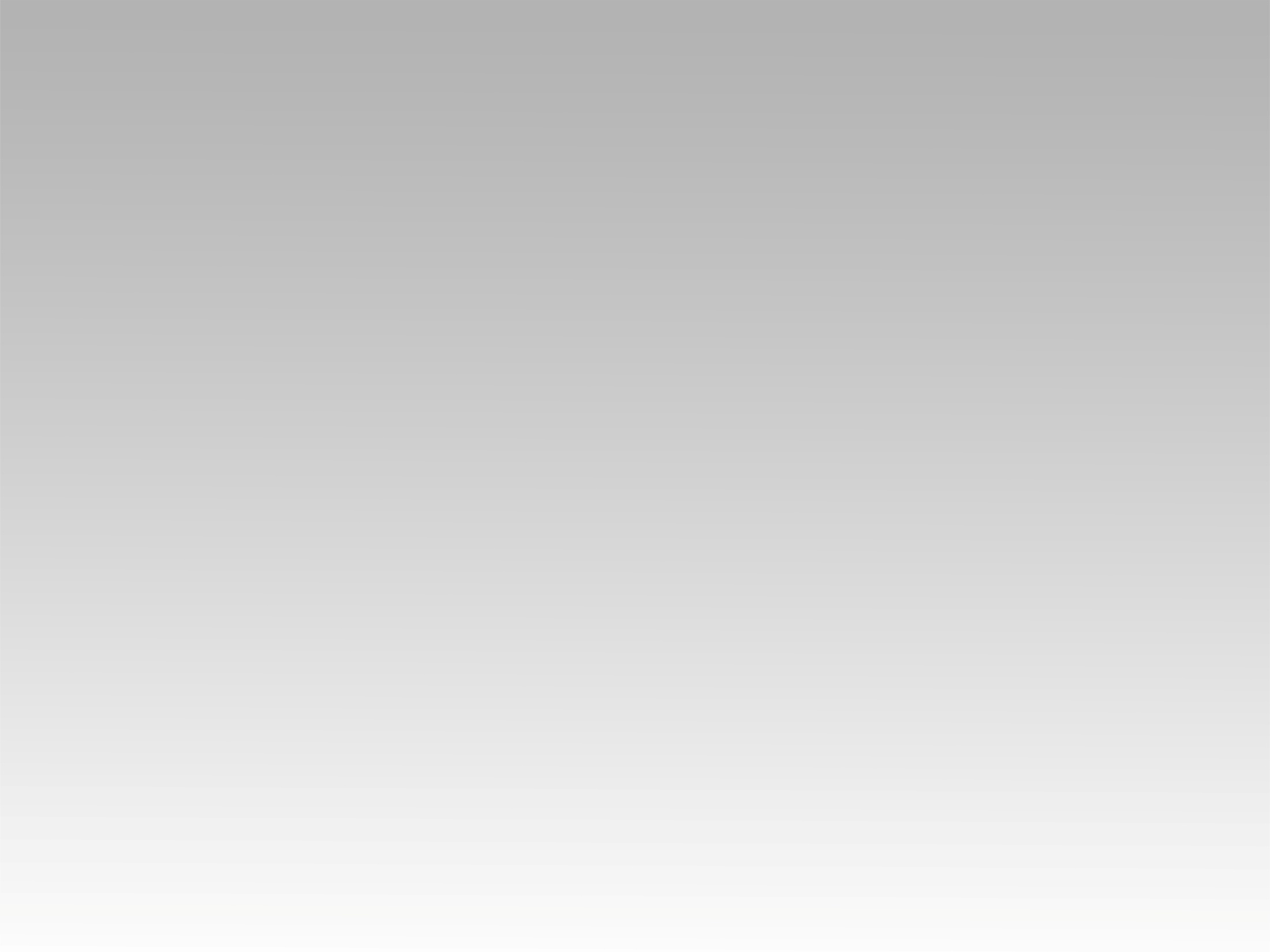 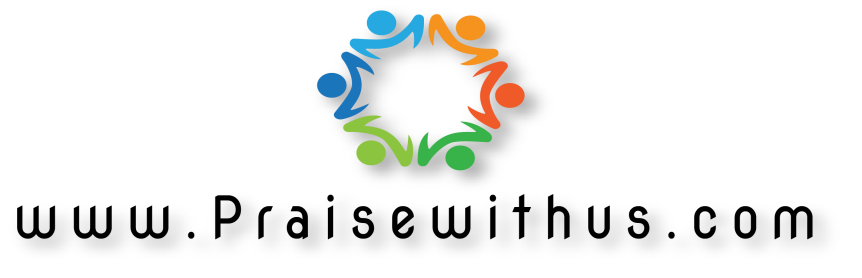